GENERAL MEETING OF AFFECTED PERSONS: EVRAZ HIGHVELD STEEL AND VANADIUM LIMITED
Date: 20 June 2017
Disclaimer
The details contained in this presentation are limited in nature, solely for the attention of affected persons of Evraz Highveld Steel and Vanadium Limited (“Highveld” or “the company”) and do not purport to contain all of the information relating to the various headings set out in this presentation.

Save where expressly otherwise stated, the joint Business Rescue Practitioners (“BRPs”) have assumed and relied upon the accuracy and completeness of all information on which this presentation is based and have also assumed that any financial information reproduced herein and/or provided by their sources is complete, accurate, not misleading and based on reasonable assumptions.  However, neither the BRPs nor any other person is making any warranty or representation, express or implied, as to the accuracy or completeness of the information contained herein, or as to the reasonableness of the assumptions on which any of the same is based.  

This presentation also contains forward-looking information and statements.  These may include financial projections and estimates and their underlying assumptions, statements regarding plans, objectives and expectations with respect to future operations and statements regarding future realisations.  Such information is and statements are subject to various risks and uncertainties, many of which are difficult to predict, that could cause actual results and developments to differ materially from those expressed in, or implied or projected by, the forward-looking information or statements.

The figures used in this presentation are estimates only and are subject to change.  Affected persons are referred to the risks detailed in this presentation and the business rescue plan indicating the various factors which could potentially affect the figures set out in this presentation.
Disclaimer CONT.
Save to the extent expressly confirmed in writing by the BRPs, this presentation should not be relied upon as financial and legal advice recommending any particular course of action.  Furthermore, this presentation shall not be considered as legal, tax, accounting or similar specialist advice by the BRPs or any other person.  Further, notwithstanding any other term of this disclaimer and to the maximum extent permissible under applicable law, each of the BRPs and their advisors expressly disclaim any and all liability for the contents of, or for omissions from, this document or any written or oral communication transmitted or made to any person in connection with this presentation.

In furnishing this presentation, the BRPs do not undertake any obligation to provide access to any additional information or to update this presentation or any additional information or to correct any inaccuracies in any such information which may become apparent.  The views expressed herein are subject to change.  The business and financial position is subject to change which may not be reflected herein.  This presentation should only be construed in light of the presentation to which it relates.
contents
Welcome
Wind-Down Plan
Progress to date
Sustainable Income Streams
General 
Creditors’ Claims
Questions
Conclusion
Welcome
Wind-down plan
OVERVIEW
During the wind down process, the assets have been divided into the following asset classes:
Asset class 3 - STRATEGIC ASSETS
Deals concluded:

Fe/Ti/V, Titanium & Lime Resource - Total consideration R683.5 million
Payments received 
R43 million payment received
Balance payable over various periods of 2 to 10 years.

Offers Received in negotiation 
Plate Mill

Opportunities currently being negotiated:
Balance of Titanium Rich Resource 
Iron Plant 1, Iron Plant 2and Steel Plant 
Various leases 

Interested PartiesHighveld and the BRPs have engaged with 250 interested parties regarding various assets.


Creditors who wish to participate in any future tenders should register their interest with evrazhighveld@matusonassociates.co.za
Asset class 3 - STRATEGIC ASSETS - Structural mill
The contract manufacturing agreement between the Company and ArcelorMittal South Africa Limited was concluded during December 2016.  

The refurbishment of the Structural Mill has been completed.  

The Structural Mill has commenced production, according to the contract manufacturing agreement
Progress to date
Cash flow
1
2
3
Comments 
Wind down sales are below budget due the sale of the Structural Mill originally budgeted for in November 2016.  
Stores, utilities and recoveries for outstanding amounts on local steel ahead of budget 
Other - Interest, rental income, SETA payments, ill health benefit refunds which we previously paid, utility cost recoveries, diesel sales and the sale of gas.
Cash flow
1
2
3
Comments 
Interest payments on the IDC loan commenced in August 2016.
Significant cost savings achieved through active management of energy costs
Employees have received R49m of their retrenchment packages.
Potential dividend
Disclaimer: Please note this dividend forecast is an estimate and is subject to the realisation of the assets, the quantum and timing thereof as well as the risks detailed in the business rescue plan.
Sustainable income streams
Sustainable income streams
Highveld offers a range of workshops and warehouses for rent, to be utilised for various and diverse purposes such as steel fabrication, chrome and lime beneficiation, storage, maintenance and repairs or heavy machinery operations. 

Ancillary services offered include potable water, electricity, internet, a canteen, refuse disposal, ample parking, change rooms, a clinic as well as A-grade security. 

The site has large scale logistical infrastructure with rail sidings, weighbridges, and internal roads and storage facilitating efficient logistics in support of the warehouse function. The Highveld Industrial Park complex is conveniently situated within the South African railway network, providing tenants with rail network access.

There are furnished head offices and flexi-office space available for rent, which can also be utilised for administrative functions or training.
The Industrial Park Concept
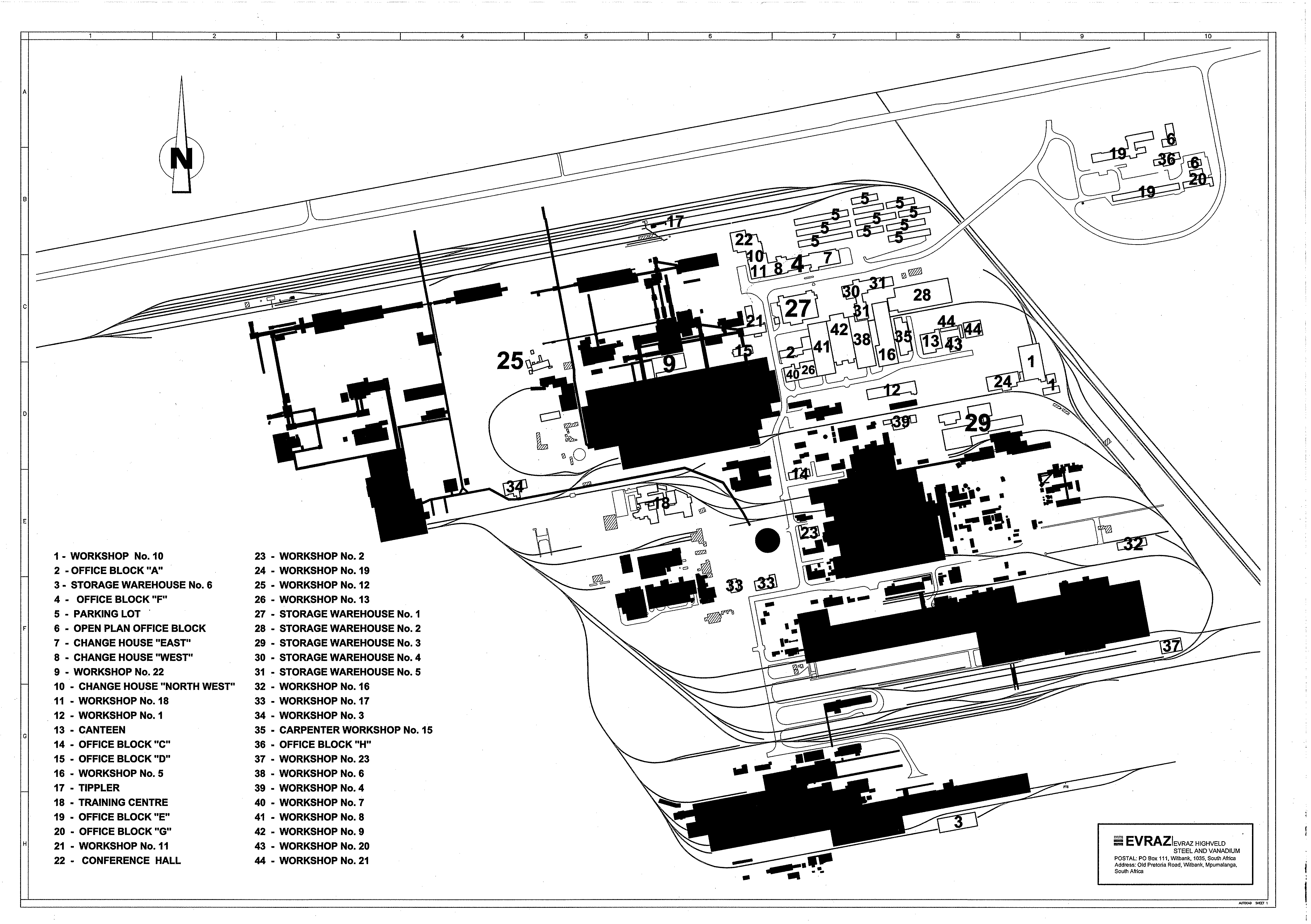 Air Liquide
Rail Siding
AFROX
Property Rentals
Iron Plant 2
Structural Mill
Rotary Kilns
Plate Mill
Multiple Revenue Sources
Asset Underpin
Highveld Industrial Park – Secured Tenants
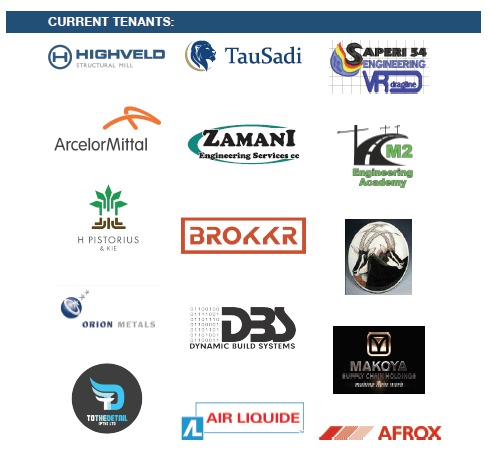 General
General – safeguarding of assets
Security
Priority of security has and will continue during the wind down process.
Physical security
Access controls 
Asset protection
Maintenance of security technology
Security costs incurred since wind down amounts to R14m to date
There have been several incidents of community unrest which have required significant engagement with the appropriate forums.

Care and Maintenance 
A schedule of critical maintenance has been prepared on key strategic assets.
Adherence to this plan is monitored to ensure compliance.

Environmental
An environmental trust fund has been established.
Significant progress has been made with the regulatory authorities regarding the environmental rehabilitation plan.
General
Legal
Air Liquide – No changes 
Mastercroft / Evraz – No changes 
SARS – Settlement offer withdrawn / Formal proceedings to continue
Creditors’ claims
Waterfall of payment
As per section 135 of the Companies Act and paragraph 28 of the Plan, creditors are paid in the following order of priority: 
Business Rescue Costs, including but not limited to:
Legal costs, the costs of the Advisors and other costs associated with the business rescue and other professional fees;
Holding costs; and
Post-commencement creditors.
Employees. 
Secured PCF Creditors.
Unsecured PCF Creditors.
Concurrent Creditors.

A buffer to cater for expenses will be retained, but all surplus cash will be distributed as and when received in terms of the waterfall.
Creditors’ claims
SARS
SARS’ claim remains at R689m, but claim has been disputed. 
The BRPs are currently engaging with SARS in order to resolve their claim. As this has a material impact on all concurrent creditors, the BRPs will endeavour to keep affected persons informed. 




Disclaimer: Please note that this excludes any potential damages claim by Air Liquide.
Creditors’ claims
Liens

The BRPs and Management continue to have site visits with various creditors who hold assets owned by Highveld to discuss the way forward in regard to these assets. 

Letters have been prepared and sent to the respective creditors informing them of the process as well as whether or not these assets will be “scrapped” (scrap value or market value), returned to Highveld on payment or be held at the creditors’ premises until further notice.

The BRPs continue to follow up with these creditors in order to finalise this process.
Employees
All staff were retrenched during February 2016. The total retrenchment liability totalled R329 million.
To date, a total of approximately R49 million has been paid out to employees.
questions
conclusion
conclusion
Wind-down is proceeding according to plan.
Functional specifications / Prospectuses are available on the Highveld Website (www.evrazhighveld.co.za).
Offers currently being evaluated for:
Sale of balance of Titanium containing slag;
Sale of Iron Plant 2; and
Lease of Rail infrastructure.
Sale of Plate Mill
Sale or lease of Iron Plant 1 and Kilns.
Various leases in Industrial Park
Schedule of non-strategic assets updated daily.
Next meeting is likely to be held in October 2017.